Lesson 80
er /er/
[Speaker Notes: ufliteracy.org]
Lesson 80
er /er/
[Speaker Notes: See UFLI Foundations lesson plan Step 1 for phonemic awareness activity.]
[Speaker Notes: See UFLI Foundations lesson plan Step 2 for student phoneme responses.]
or
ore
ar
y
dge
g
tch
ch
c
a
i
o
e
u
nk
ng
ph
th
[Speaker Notes: See UFLI Foundations lesson plan Step 3 for auditory drill activity.]
[Speaker Notes: No slides needed for auditory drill.]
[Speaker Notes: See UFLI Foundations lesson plan Step 4 for blending drill word chain and grid. 
Visit ufliteracy.org to access the Blending Board app.]
[Speaker Notes: See UFLI Foundations lesson plan Step 5 for recommended teacher language and activities to introduce the new concept.]
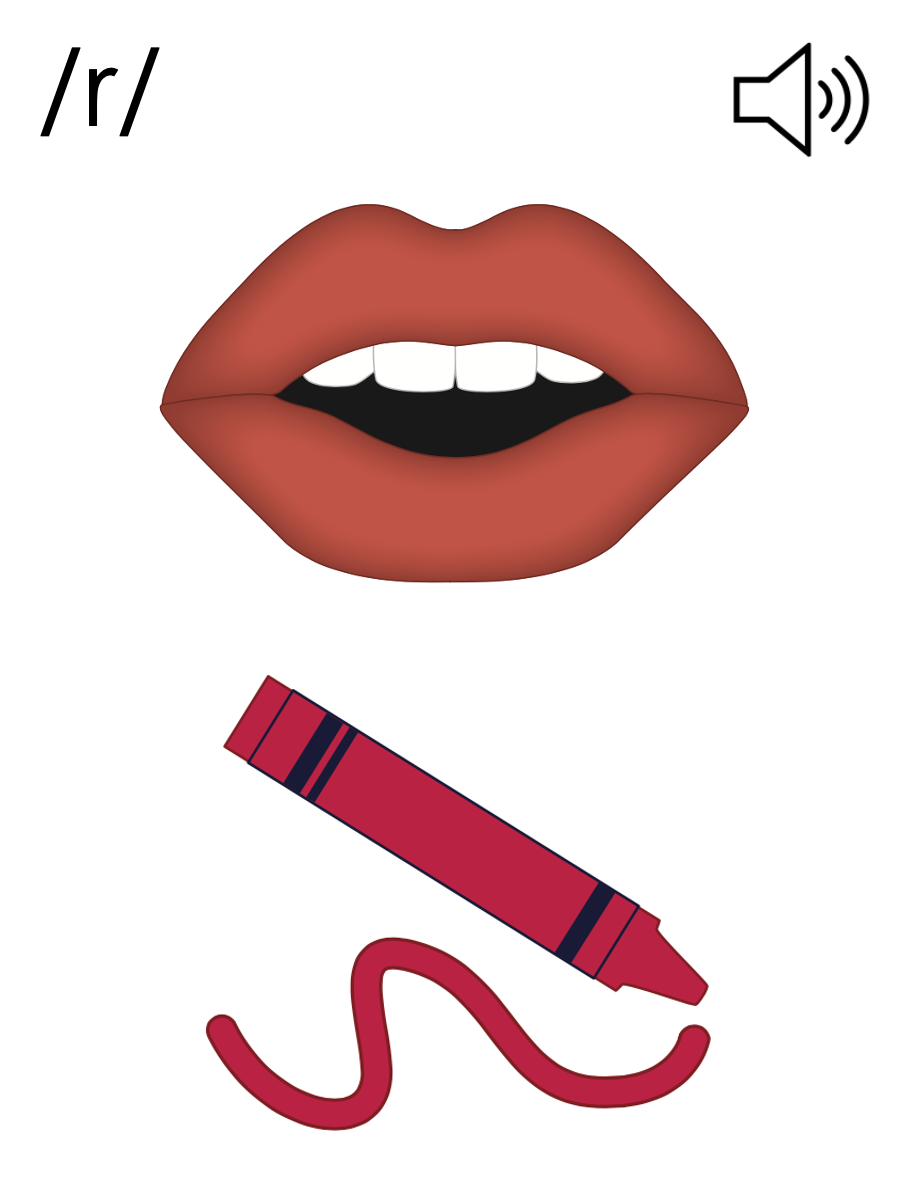 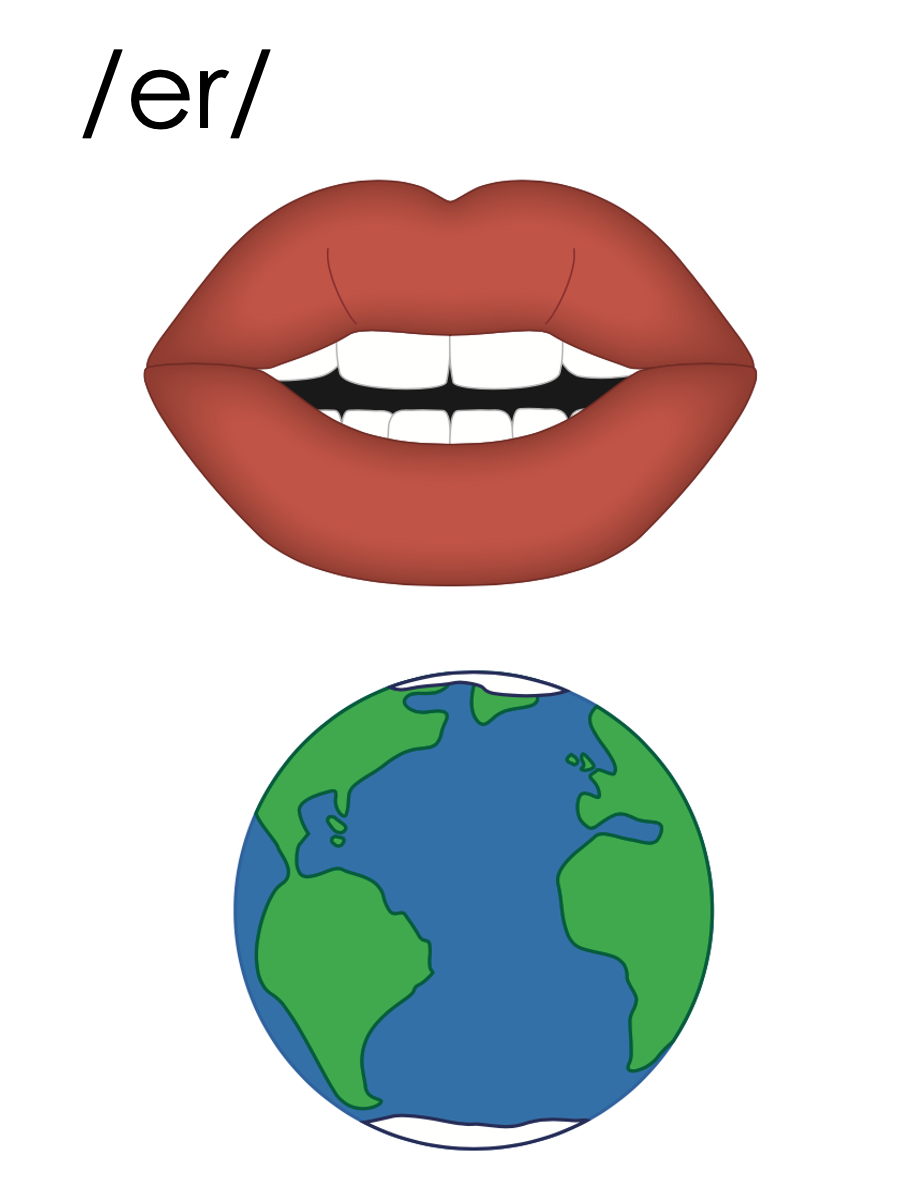 er
verb
fern
er
her
per
er
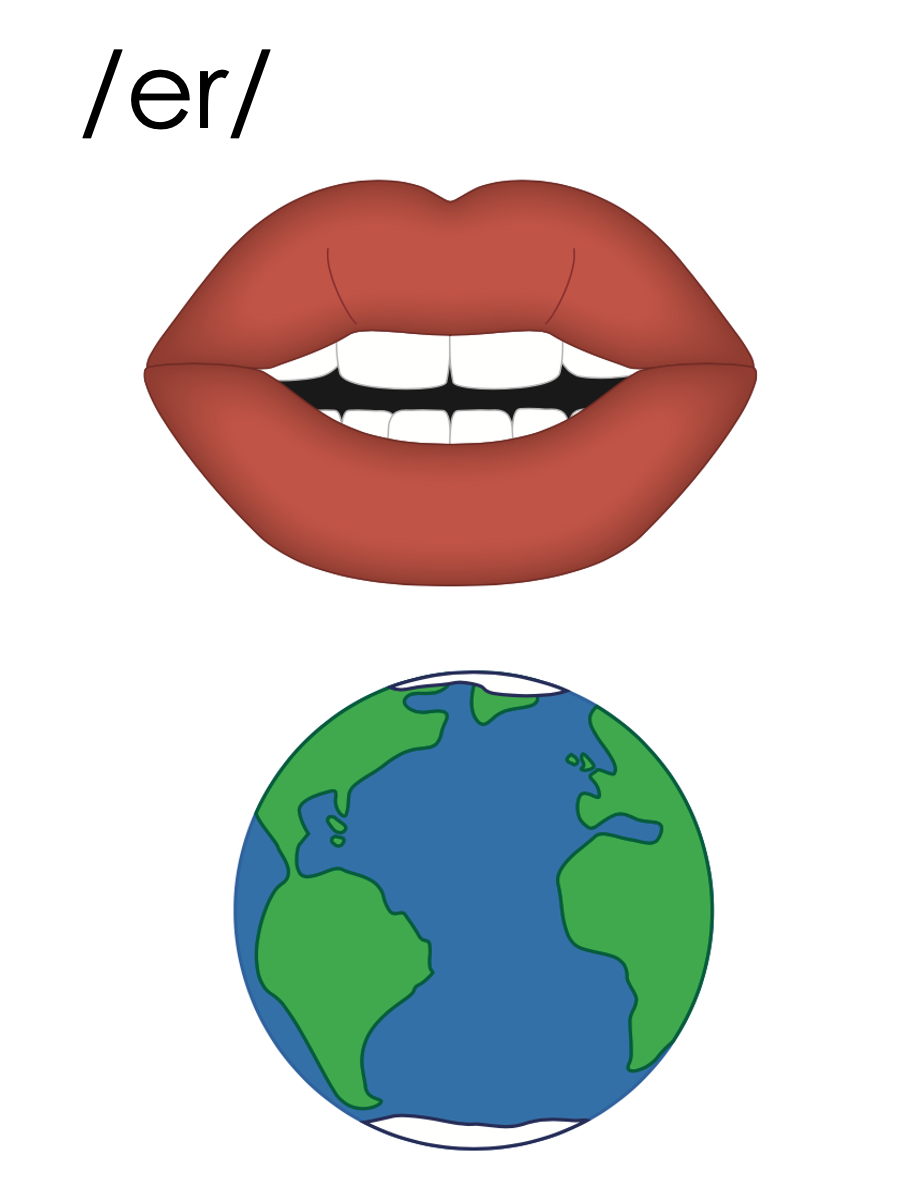 er
[Speaker Notes: Handwriting paper for letter formation practice. Use as needed. 
See UFLI Foundations manual for more information about letter formation.]
term
after
letter
her
fern
verb
herd
perch
serve
under
number
never
over
[Speaker Notes: See UFLI Foundations lesson plan Step 5 for words to spell.
Handwriting paper to model spelling.]
[Speaker Notes: See UFLI Foundations lesson plan Step 5 for words to spell.
Handwriting paper for guided spelling practice.]
Insert brief reinforcement activity and/or transition to next part of reading block.
Lesson 80
er /er/
New Concept Review
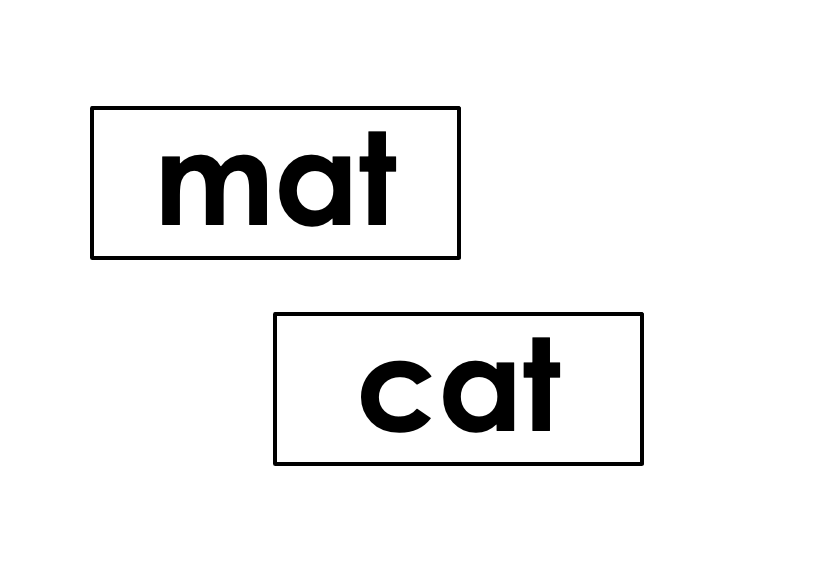 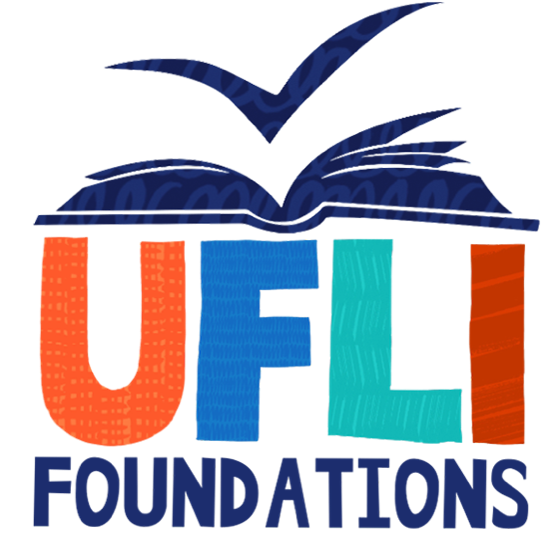 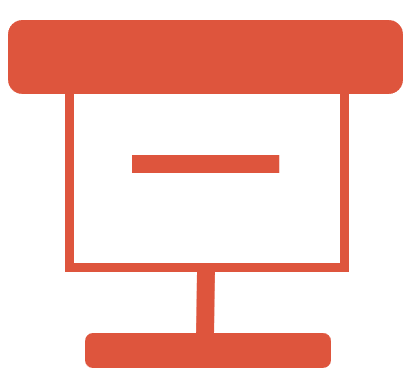 [Speaker Notes: See UFLI Foundations lesson plan Step 5 for recommended teacher language and activities to review the new concept.]
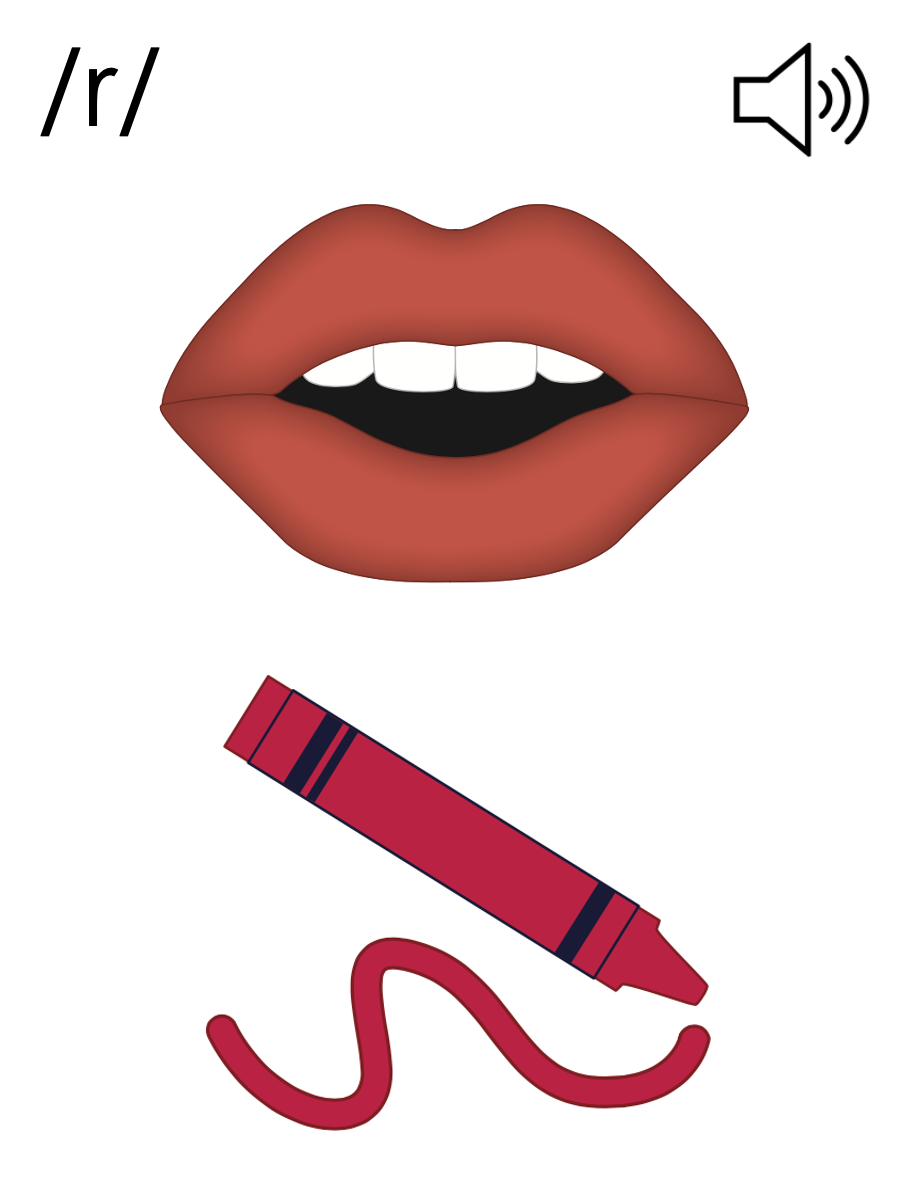 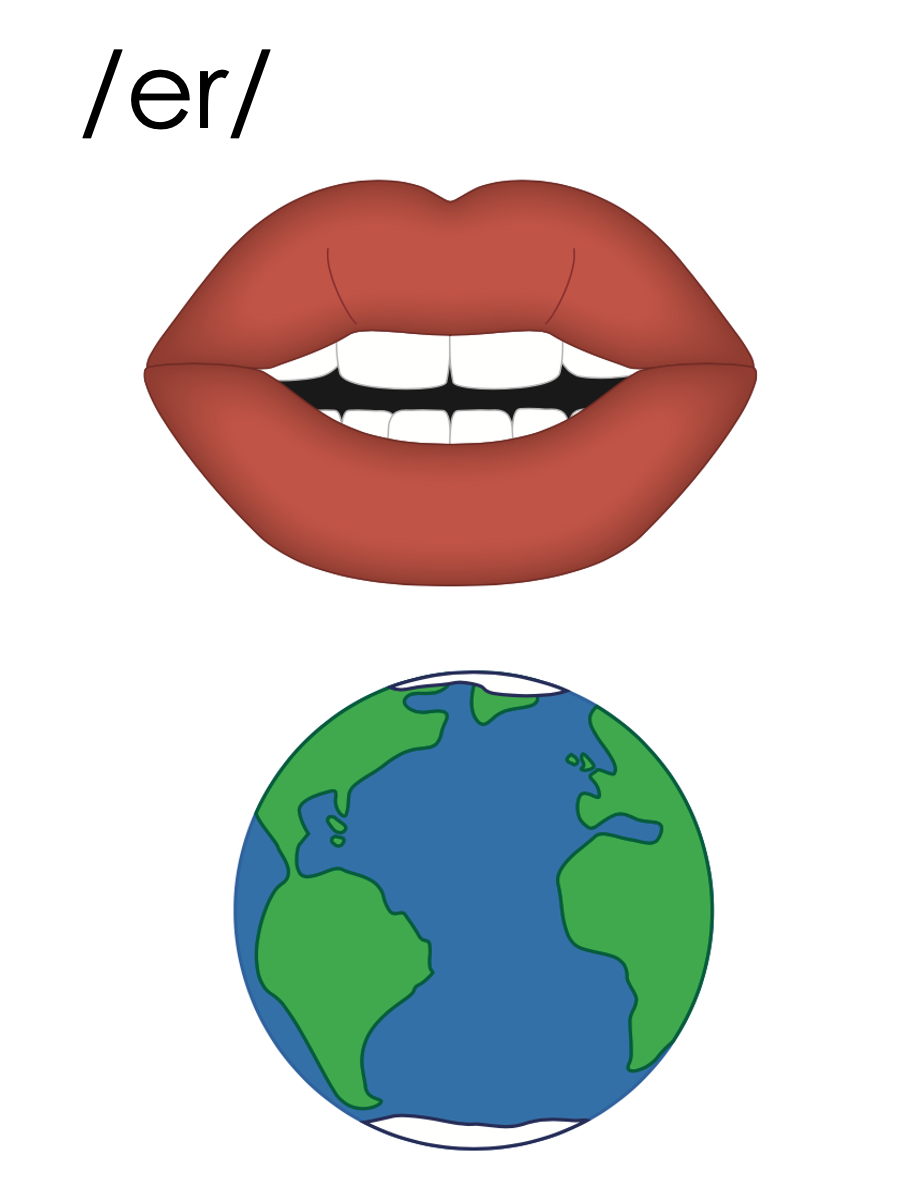 er
verb
fern
er
her
per
er
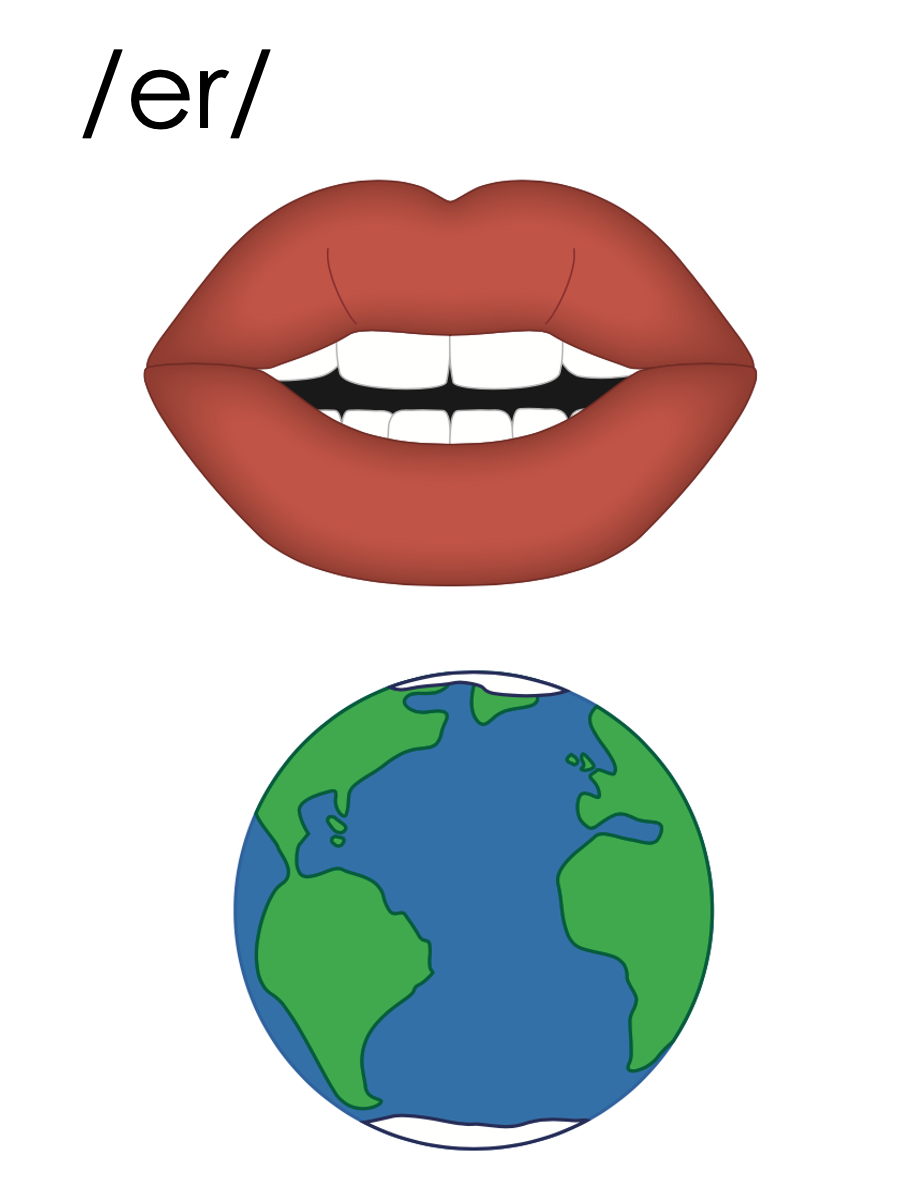 er
her
under
better
after
[Speaker Notes: See UFLI Foundations lesson plan Step 6 for word work activity. 
Visit ufliteracy.org to access the Word Work Mat apps.]
[Speaker Notes: See UFLI Foundations lesson plan Step 7 for irregular word activities.
The white rectangle under each word may be used in editing mode. Cover the heart and square icons then reveal them one at a time during instruction.]
[Speaker Notes: See UFLI Foundations manual for more information about reviewing irregular words.]
people
[Speaker Notes: Lesson 75+

EO represents the /ē/ sound.

The white rectangle under the word may be used in editing mode. Cover the heart and square icons then reveal them one at a time during instruction.]
pretty
[Speaker Notes: Lesson 77+

E represents the /ĭ/ sound. 

TT may be pronounced /d/ depending on dialect. 

The white rectangle under the word may be used in editing mode. Cover the heart and square icons then reveal them one at a time during instruction.]
nothing
[Speaker Notes: Lesson 78+

O represents the /ŭ/ sound.

The white rectangle under the word may be used in editing mode. Cover the heart and square icons then reveal them one at a time during instruction.]
[Speaker Notes: Handwriting paper for irregular word spelling practice. Use as needed. 
See UFLI Foundations manual for more information about reviewing irregular words.]
Teach
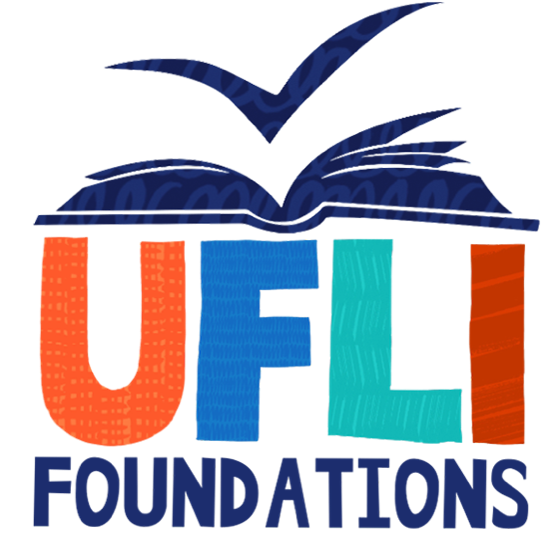 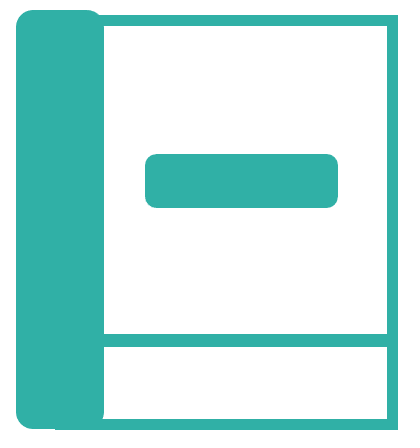 [Speaker Notes: The orange star indicates these are new irregular words that need to be introduced. 
See UFLI Foundations manual for more information about teaching irregular words.]
other
[Speaker Notes: Lesson 80+

O represents the /ŭ/ sound.

The white rectangle under the word may be used in editing mode. Cover the heart and square icons then reveal them one at a time during instruction.]
another
[Speaker Notes: Lesson 80+

A represents the /ə/ sound or the /ŭ/ sound, depending on stress.
O represents the /ŭ/ sound.

The white rectangle under the word may be used in editing mode. Cover the heart and square icons then reveal them one at a time during instruction.]
[Speaker Notes: Handwriting paper for irregular word spelling practice. Use as needed. 
See UFLI Foundations manual for more information about teaching irregular words.]
[Speaker Notes: See UFLI Foundations lesson plan Step 8 for connected text activities.]
That pretty fern will perk her up!
What other dishes do they serve?
Her sister wants the number for that place.
[Speaker Notes: See UFLI Foundations lesson plan Step 8 for sentences to write.]
[Speaker Notes: The UFLI Foundations decodable text is provided here. See UFLI Foundations decodable text guide for additional text options.]
My Sister’s Fern
My sister adores plants. She wants to be a farmer or a gardener when she gets older. She has a number of plants at home, but the plant she loves the most is a fern. She has five different kinds of ferns in her backyard.
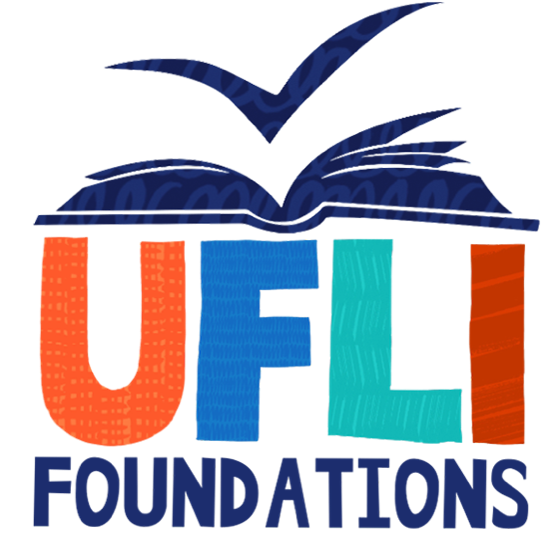 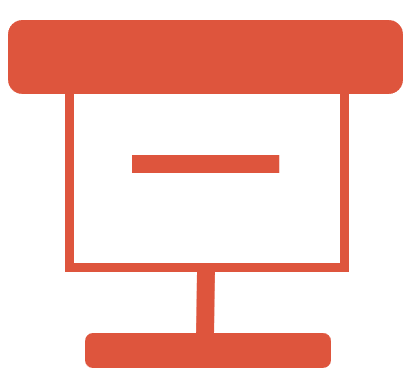 When the ferns are on the verge of wilting, she uses her mister to get them wet. After that, they perk back up. If it is too hot, she gives the ferns some shade on the porch. My sister thinks there is nothing more pretty than a fern!
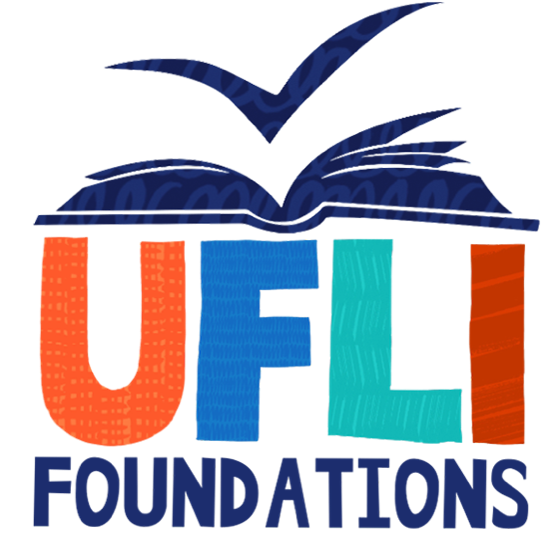 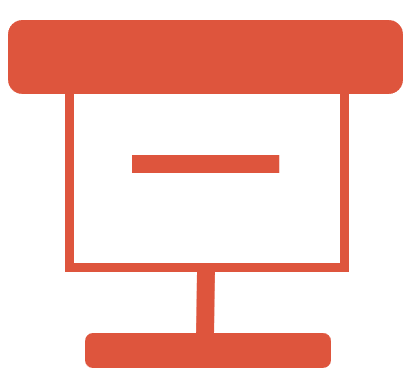 Insert brief reinforcement activity and/or transition to next part of reading block.